Silent and Compliant: Lost in the Middle
FJC Leaders’ Assembly 2018
CHERYL MAGEN & SARA BETH BERMAN
The Monkey Business Illusion
Characteristics
New to camp (can take a full “year” to break in) 
Come into a strong existing group.
Shy and introverted by nature. (maybe)
No diagnosis (ADHD, bi-polar, anxious)
Is on time, follows directions, doesn't ask a lot of questions.
Characteristics Cont’d
May not volunteer to lead, help, answer questions.
Fairly competent at most activities.
Not exhibiting any extreme likes or dislikes.
Opposite of attention seeking / always wants to do the right thing or afraid to do the wrong thing.
Interested in observing.
Is not a risk taker – because they are not ready to take risks or are too anxious.
Why do campers get LOST?
There is a difference between participation and engagement.
Our attention is often focused on kids who need help, are vulnerable, needy of attention, have special needs, are loud, in our faces...
Our energies are sapped by administrative tasks.
Temperament is that they are quiet by nature.
LOST cont’d
These campers do the right thing so I am grateful to have some of them in the group.
No time to stop and think about each individual.
Do not want their life exposed.
They want to stay “under the radar”.
Counselor needs to work harder to get connected.
Sensory overload – too much going on and so they stay quiet.
WHY FOCUS ON THESE CAMPERS?
If we define our job as wanting to help each child grow as an individual, then we need to make sure each and every child gets some focused attention.
The silent and compliant campers could, in many ways, become our best leaders. They have all the raw makings of a positive leader.
Could discover a child in pain that needs our help.
Let’s Brainstorm
See if counselors can get to it on an “easy day”.
Utilize the power of other staff in camp. Doesn’t  matter who is helping to connect – only that someone is....
It's the right thing to do. Improve that kid.
Need to be much more purposeful and thoughtful.
Check in with each camper every day or night.
Learn to ask better/ powerful questions.
Use this with more experienced counselors. This may not be possible with first-time staff.
Stuff that gets in the way?
Motivating the staff to do the right thing. 
Getting staff to think in terms of saving souls...we are in the business of youth development.
Learning how to ask powerful questions.
RELATIONSHIPS are LIKE BANKS
Deposits
Withdrawals
Interest
How many deposits?
How to make a withdrawal?
SUMMARY
Campers can and do get lost.
Look for signs of trouble.
Take a team approach.
Be on guard for campers who take up all of your time.
Our job is to develop each member of the community – not just the loud ones…
Some of your best leaders are quiet.
Sometimes you can help a child in pain. 
Train staff to treat the individual  individually.
Make 5 deposits to each withdrawal.
Take time to visually map out your group.
SOCIAL NETWORKING
Think about one group. Make a list of everyone in that group.
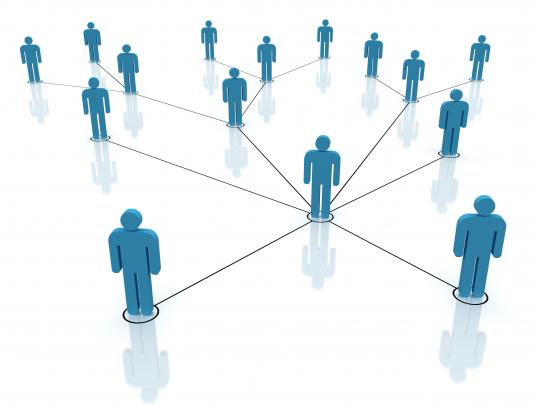